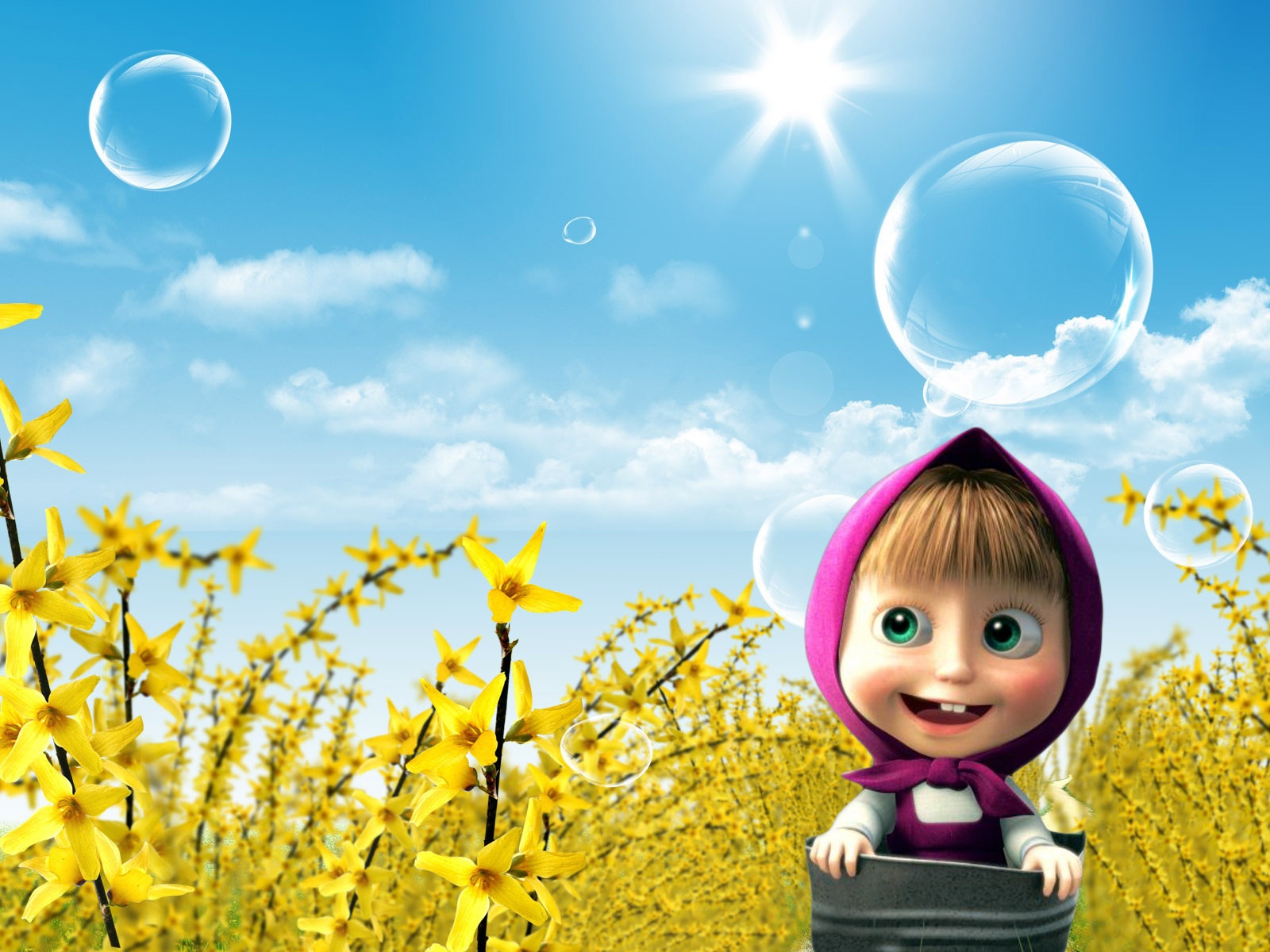 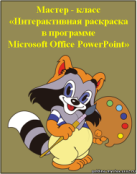 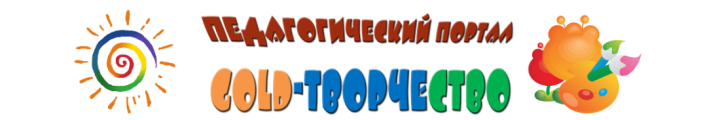 Интерактивный тренажёр 
по математике
«Маша и медведь»
1 класс
Учитель начальных классов 
МБОУ «Жердевская СОШ»
Тамбовской области
Кузичкина Наталия Ивановна
2015 год
Вот и  подошёл к концу 
твой первый учебный год. 
Изучен весь программный материал. 
Проверим, насколько успешно ты его усвоил.
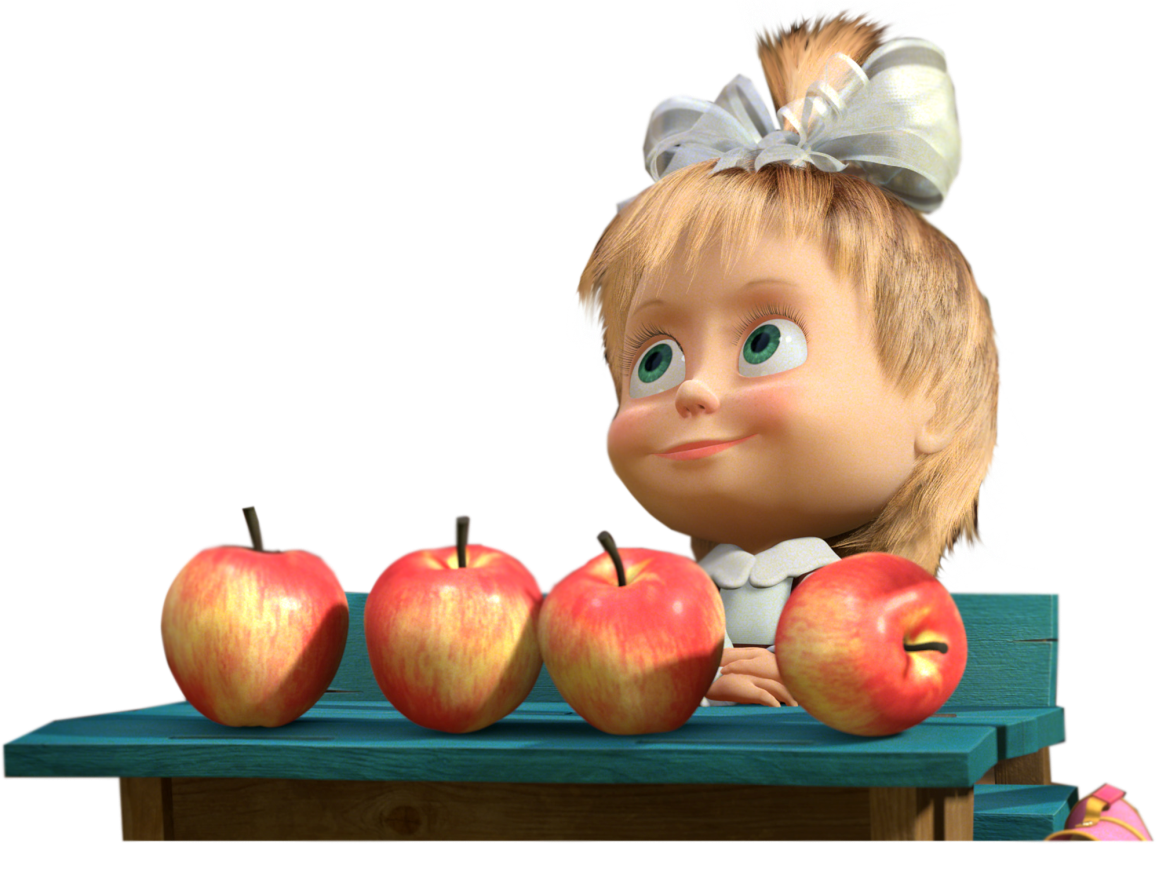 Отметь следующее число последовательности 2, 6, 10, …
14
12
В классе 12 мальчиков и 8 девочек. На сколько мальчиков больше, чем девочек?
20
4
У Саши 12 книг о животных, а о растениях на 3 книги меньше. Сколько книг о растениях у Саши?
9
15
В классе поставили 9 столов, а стульев на 9 больше, чем столов. Сколько стульев поставили в классе?
0
18
Ребята ко дню птиц приготовили 14 скворечников. Сколько скворечников изготовили дети в первый день, если во второй они изготовили 8 скворечников?
6
22
На даче собрали 2 кг малины, 3 кг клубники и 4 кг крыжовника. Выбери выражение для массы всех собранных ягод.
2+3+4
2+3-4
Лена купила 1 кг конфет, 3 кг фруктов и 2 кг овощей. Можно ли всю покупку положить в пакет, который выдерживает не более 6 кг?
да
нет
Винни-Пух в 9часов пошёл в гости к Кролику, а вернулся в 12 часов. Сколько часов он гостил у Кролика, если 1 час он затратил на дорогу?
3
2
У Нины 20 рублей. Она собирается купить магнит за 12 рублей и наклейку за 7 рублей. Достаточно ли денег для покупки?
да
нет
Митя задумал число, прибавил к нему 15 и получил 19. Какое число задумал Митя?
14
4
Сколько сторон у многоугольника?
5
6
Сколько вершин у кубика?
8
6
Молодец!
Источники
Комплексные тесты. Учебное пособие под ред. Н.А.Сениной. 1 класс/Легион, Ростов-на-Дону,2013 г.
Картинки - http://www.raskraska.com/catalog0001/4745.gif
http://funforkids.ru/pictures/mim/mim014.png
http://funforkids.ru/pictures/mim/mim001.png
http://ma-rina-s.narod.ru/FOTORAMKI/21M.png
http://www.photoshop-free.ru/_ph/26/535351497.png
http://1.bp.blogspot.com/-FRRoAsFnjE8/TZy9VxIsQSI/AAAAAAAAAAw/XK6cFIEMBNg/s1600/1dd6c325bd27.png